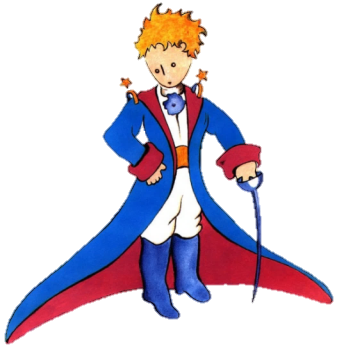 «Ма́ленький принц»
(фр. Le Petit Prince)
Обложки книги
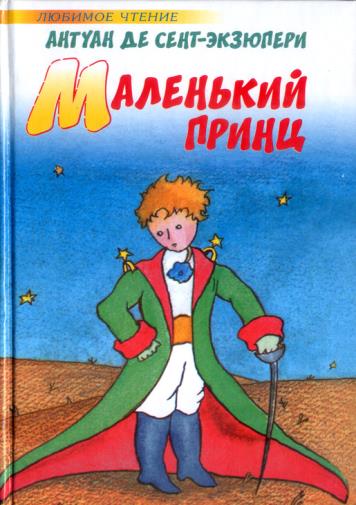 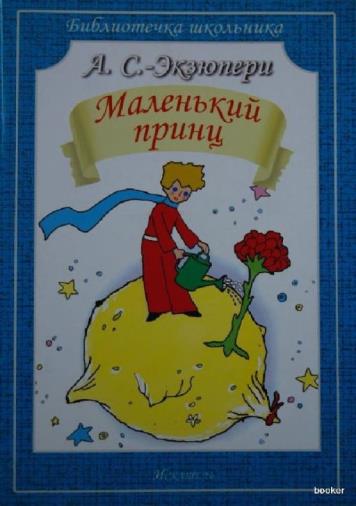 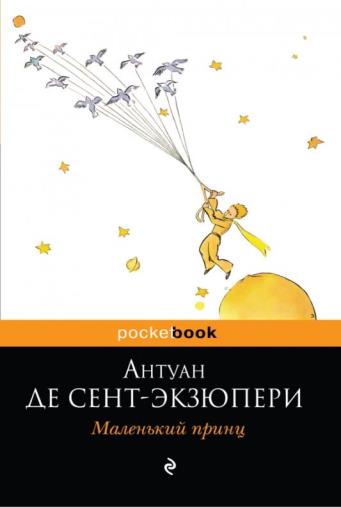 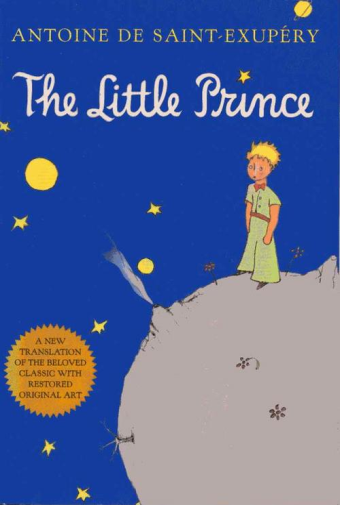 Иллюстрации Экзюпери
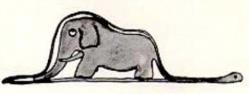 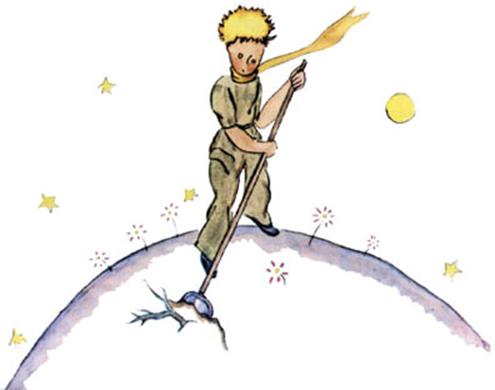 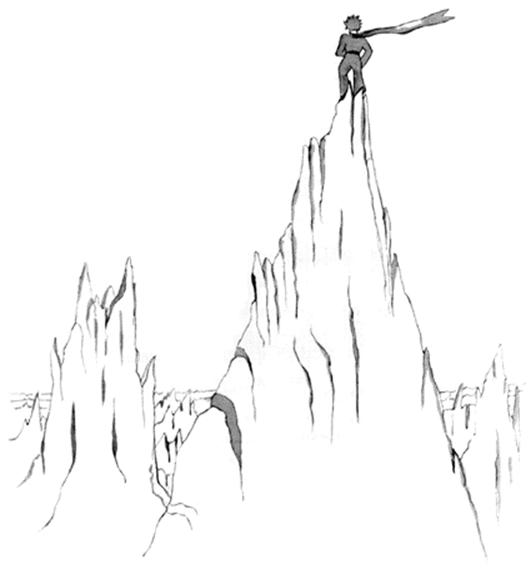 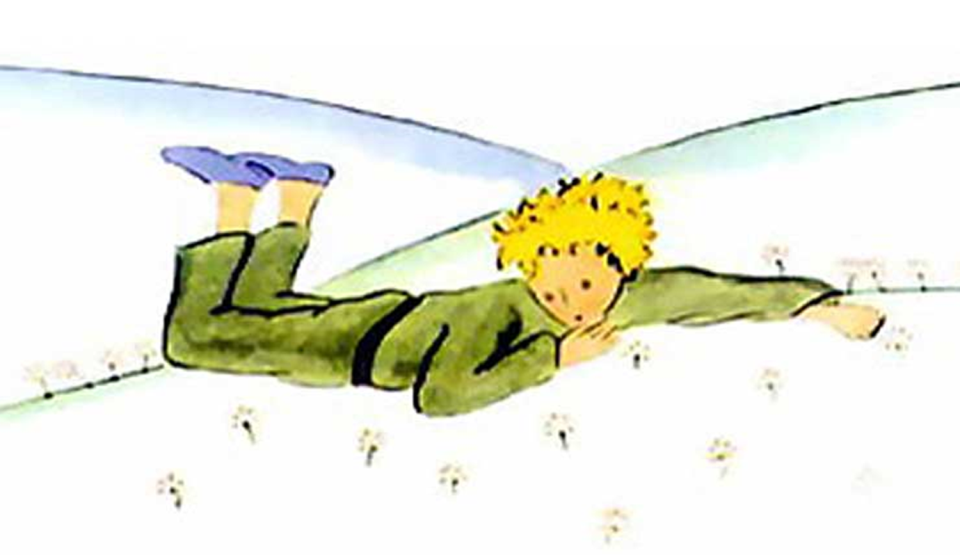 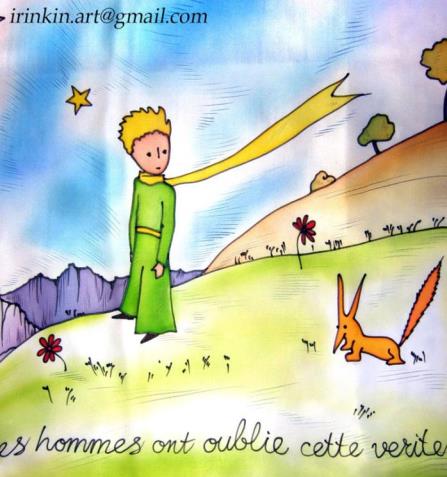 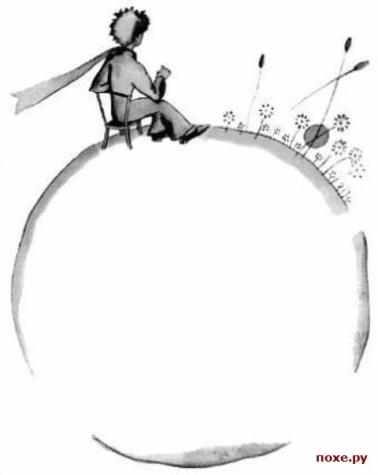 «Маленький принц» переведен на более чем 180 языков и диалектов
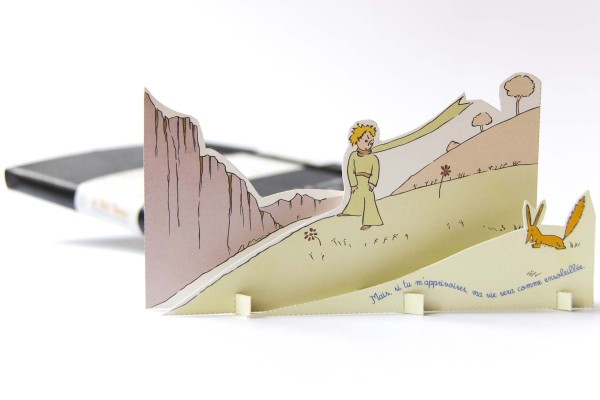 В русском переводе Норы Галь «Маленький принц» был впервые опубликован в журнале «Мурзилка» в 1959 году.
Антуан Мари Жан-Батист Роже де Сент-Экзюпери
Экзюпери в авиации
«Для меня летать и писать — нечто неразрывное и единое. Важно одно — действовать и во всем развивать в себе совершенство. Летчик и писатель сливаются в едином сознании человека, действенно творящего жизнь», — так высказывался Экзюпери о жизни и творчестве.
Книга «Планета людей»
В США создаются повесть «Военный летчик» и прославившая Экзюпери философская сказка «Маленький принц».
Гибель
Сент-Экзюпери в кабине «Лайтнинга»
Браслет Сент-Экзюпери, найденный рыбаком близ Марселя.
Памятник Антуану де Сент-Экзюпери в Тарфае
«Вот самый лучший его портрет…»
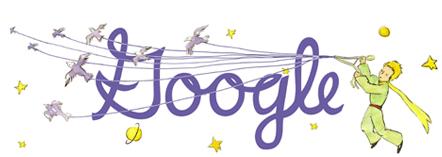 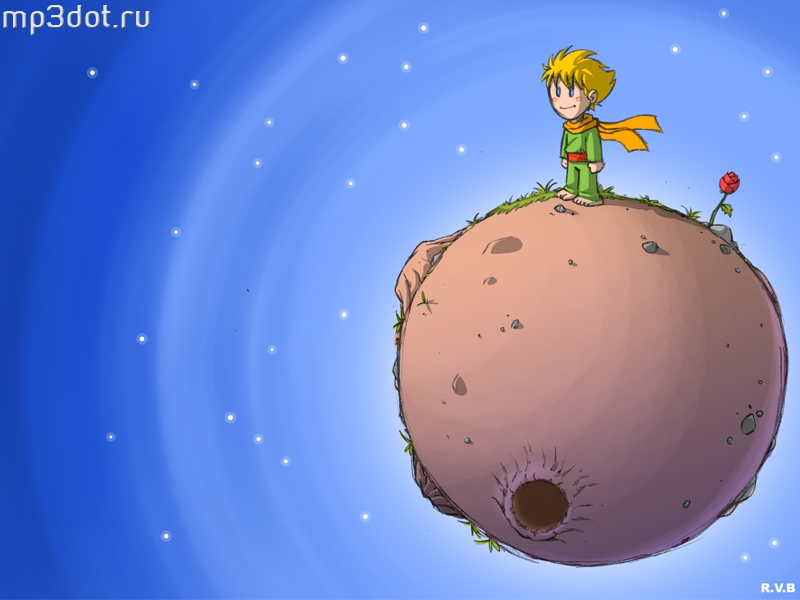 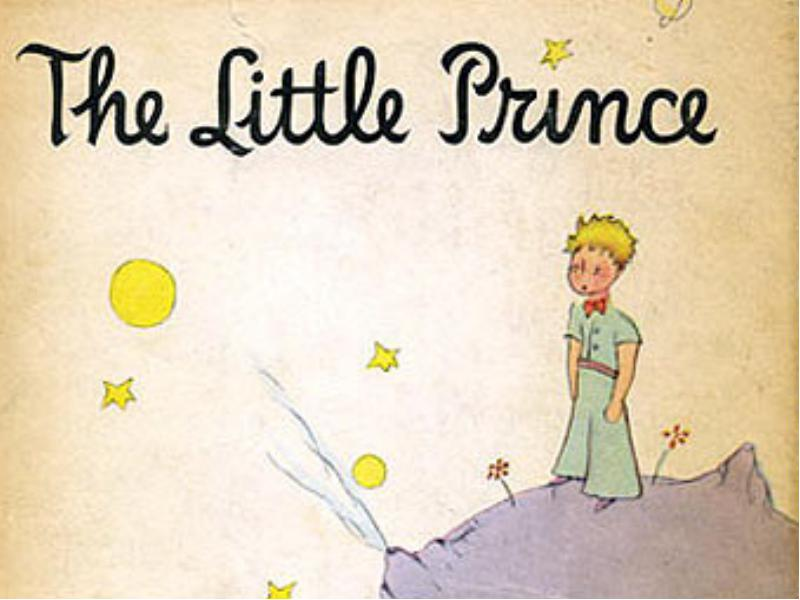